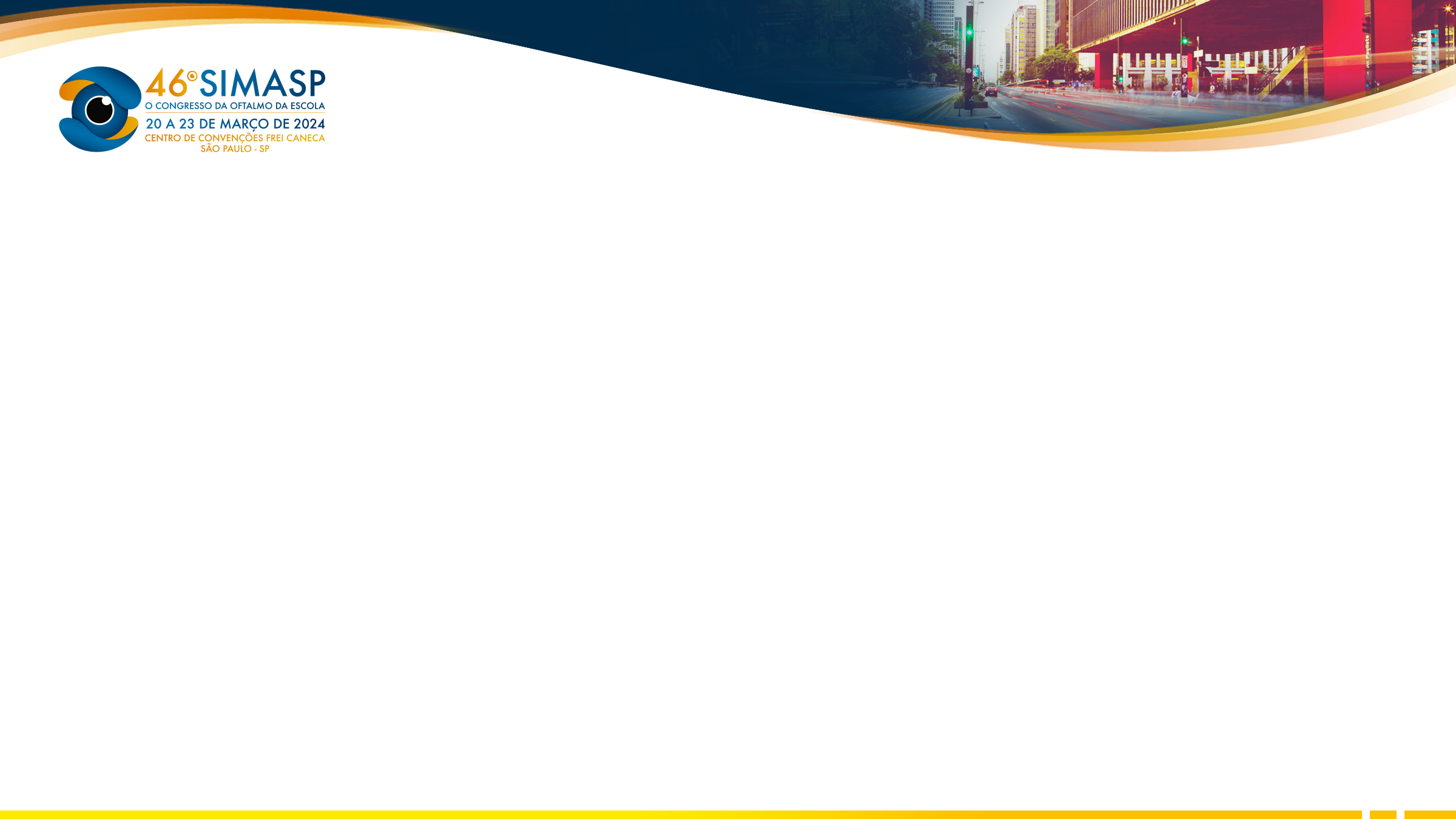 Aspectos relacionados aos transplantes de córnea (em cirurgias combinadas) realizados pelo SUS em um período de 10 anos.
Matheus Mizerani, Gabryella Tuczynski, Bruno Ieker, Lucas Bogado, Natália Tavares, Tayana da Silva.
UNIFAA
Introdução: A córnea cumpre funções fisiológicas essenciais e, a ceratoplastia acaba sendo tratamento de condições graves que afetam esse órgão, ao exemplo de certos afinamentos, distorções, fibroses e edemas. Objetiva-se, avaliar os aspectos numéricos e de permanência média nos hospitais relacionados aos transplantes de córnea (em cirurgias combinadas) realizados pelo Sistema Único de Saúde (SUS).
Métodos: Os dados foram colhidos conforme disponibilização do Departamento de Informática do Sistema Único de Saúde no período de novembro de 2013 a novembro de 2023.
Resultados: No país, houve 606 internações para transplante de córnea (em cirurgias combinadas), sendo citados em ordem crescente de procedimentos: Piauí (1), Paraíba (1), Rondônia (2), Tocantins (3), Rio Grande do Sul (3), Alagoas (4), Pará (5), Distrito Federal (6), Pernambuco (8), Mato Grosso do Sul (9), Bahia (10), Santa Catarina (11), Ceará (11), Rio de Janeiro (14), Minas Gerais (28), Paraná (77), Espírito Santo (105) e São Paulo (308). O tempo de permanência médio de hospitalização foi de aproximadamente 22 horas, sendo que o estado de Rondônia obteve o maior tempo, 108 horas, Bahia obteve a menor média, de aproximadamente 5 horas.
Conclusão: A região que apresentou maior volume numérico de transplantes de córnea (em cirurgias combinadas) foi o Sudeste, sendo o estado de São Paulo principal protagonista, o qual realizou próximo da metade dos procedimentos do país. A região Norte demonstrou ter o maior número de estados com ausência de registros de ceratoplastias combinadas. Outro ponto é a diferença entre o tempo de permanência médio, no hospital, relacionado à internação, sendo que, Rondônia demonstrou ter um tempo elevadamente maior que a média, o que faz necessário novos estudos para compreender as razões de tal fato.
Referências: BRASIL. Ministério da Saúde. DATASUS, Tabnet. Brasília, DF: Ministério da Saúde, 2023. Disponível em: https://datasus.saude.gov.br/informacoes-de-saude-tabnet/. Acesso em: 23 dez. 2023.
RIORDAN-EVA, Paul; WHITCHER, John P. Oftalmologia geral de Vaughan & Asbury. Tradução de Denise Costa Rodrigues, Idilia Ribeiro Vanzellotti e Marcio Moacyr Vasconcelos. 17. ed. Porto Alegre: AMGH, 2011.